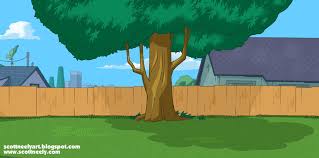 Escuela Normal 
de  
Educación Preescolar
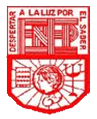 Docente: Pablo Rolando de León Dávila 
Alumna: Fonseca Orozco Griselda Judith 
Grado:   3                           Sección: “B”
5to semestre 
N°:  04
Introducción
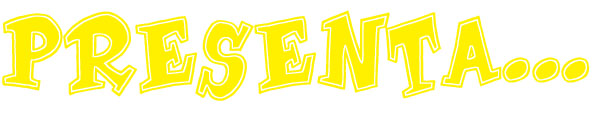 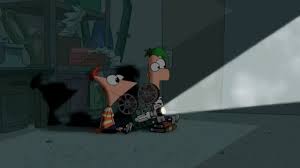 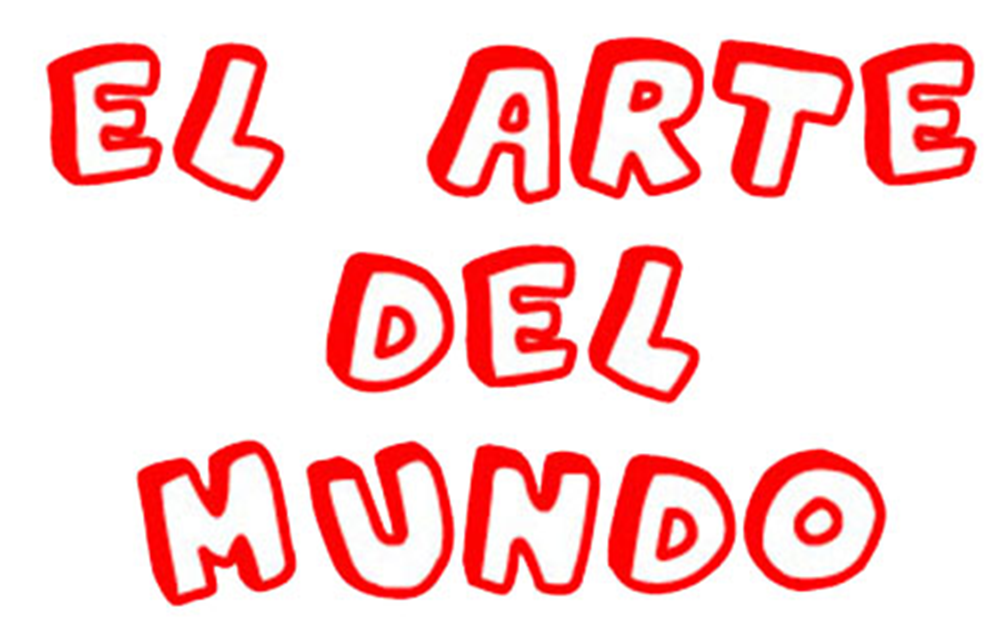 Menú interactivo
Contenido 1
Contenido 2
Contenido 3
Cierre
Interactivos e imprimibles
Créditos
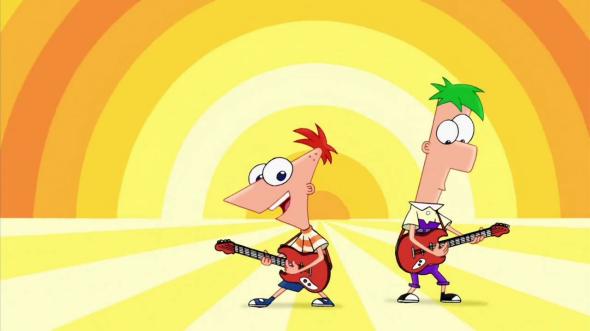 !GRACIAS¡